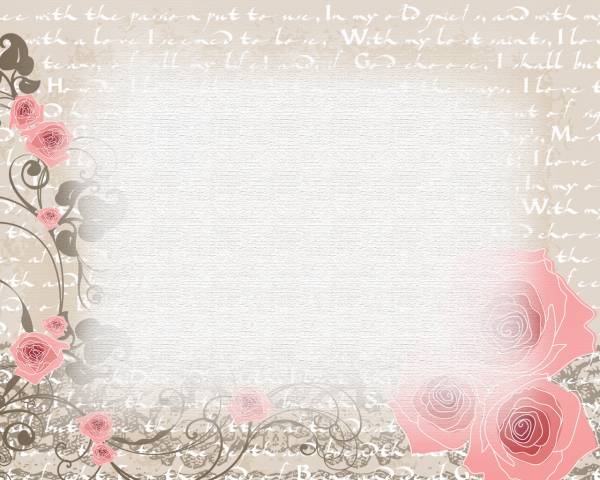 Портфолио
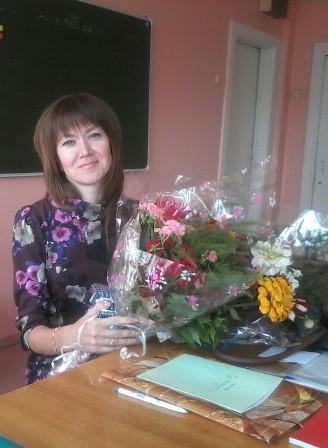 Преподавателя МОУ ДОД «РДШИ»
Фурзановой Надежды Владимировны
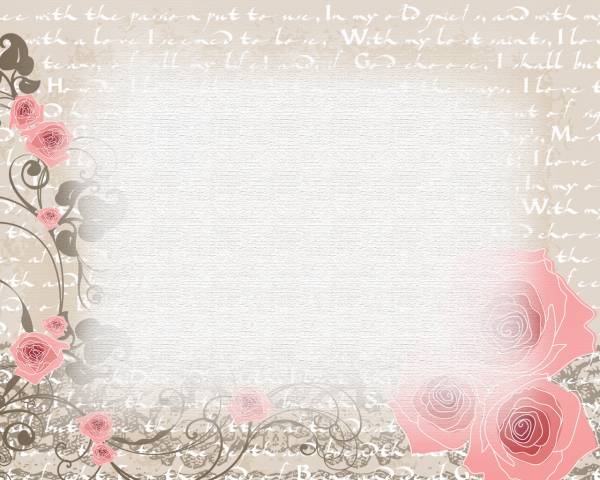 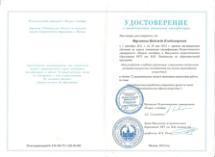 Фурзанова Надежда Владимировнапреподаватель декоративно – прикладного искусства, композиции Муниципального образовательного учреждения  дополнительного образования детей «Районная детская школа искусств».Окончила Иркутский государственный технический университет, 2006 г., присвоена квалификация художник декоративно-прикладного искусства по специальности                «Декоративно - прикладное искусство и народные промыслы».Имею первую квалификационную категорию.Стаж работы 8 лет. Повысила уровень квалификации:-2011г., (ноябрь) ИРСОТ «Развитие дополнительного образования детей на основе межведомственного взаимодействия и координации работы организаций образования, науки, культуры, институтов гражданского общества, частно-государственного партнерства и бизнес-сообщества, 72 часа; -2012 г. (февраль) НОУ ДПО «Центр сертифицированного обучения и консалтинга», «Пользователь персонального компьютера», 72 часа; -2012 г. (март) ФГБОУ ВПО, «Информационные технологии в управлении образовательным процессом», 72 часа;-2012 г. (дистанционно с сентября по май) ОУ ПУ «Первое сентября», «Методическая разработка открытого урока по теме «Архетипические образы искусства», 72 часа;-2013 г. (июнь) ФГБОУ ВСГАО, «Современные технологии развития творческих способностей личности», 72 часа.
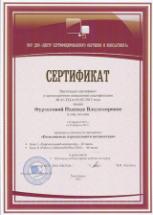 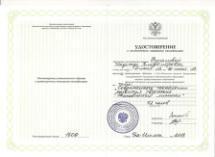 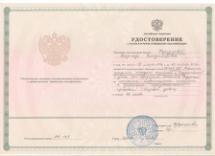 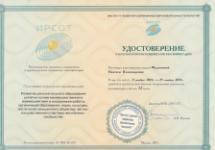 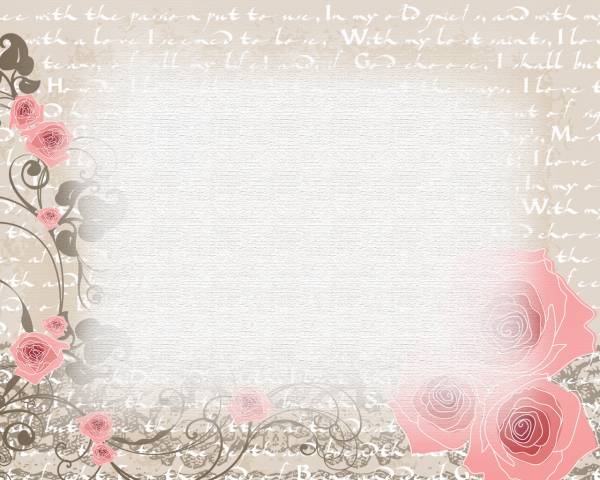 Повышала уровень квалификации через участие в работе семинара-практикума:- для преподавателей ДХШ, художественных отделений школ искусств и школ народных ремесел регионального методического объединения северных территорий Иркутской области в г. Усть-Илимске;-  для преподавателей школы искусств Усть-Илимского района по теме: «Повышение социального статуса МОУДОД «РДШИ» через внеклассную и просветительскую деятельность;-  педагогические чтения «Мониторинг личностного роста участников образовательного процесса, как фактор повышения качества дополнительного образования».  Участвовала в мастер-классах: «Изготовление сувениров в технике лозоплетения»,  «Войлочный цветок», «Линогравюра»
Провела мастер-классы: «Роспись по стеклу», «Новогодний сувенир», «Мягкая игрушка», «Дорисуй город».  Разрабатывать методические и наглядные пособия для обучающихся и методические разработки для преподавателей: методические рекомендации по проведению уроков по теме: «Валяная игрушка» учебного курса «Декоративно-прикладное искусство»,  Методическая разработка открытого урока по теме «Архетипические образы искусства».
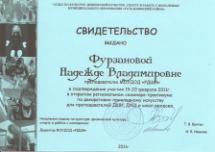 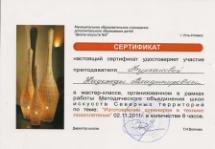 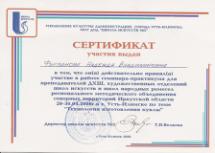 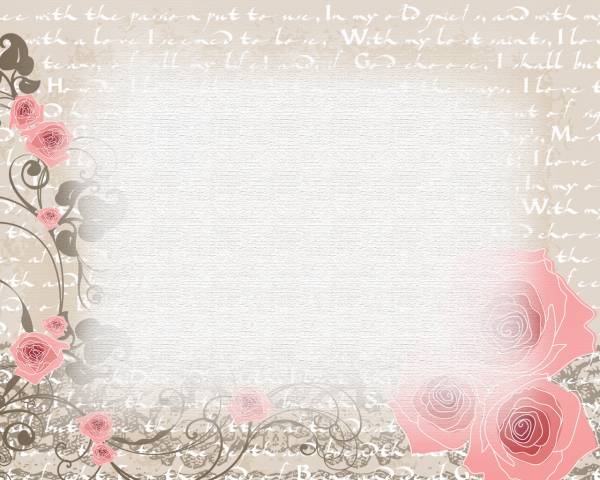 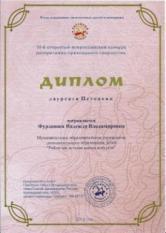 Принимала участие в дистанционных творческих конкурсах:- Международная педагогическая олимпиада. Декоративно-прикладное искусство «Пасхальное яйцо» 2012 г.,  диплом участника;                                                                                                                                   - Межвузовский творческий конкурс, посвященный Дню Святой Татьяны «Рождественский подарок» 25.01. 2012 г., диплом I степени;- Муниципальное бюджетное учреждение культуры «Центральная библиотечная система» Библиотека искусств 2012 г. Участие в городской выставке «Игрушки нашего детства»;- Районный конкурс педагогического мастерства «Траектория успеха» номинация «Портфолио преподавателя». 2012 г., благодарственное письмо;- Всероссийский интернет-конкурс педагогического творчества в номинации «Педагогические идеи и технологии» 2012г., диплом участника; -Интернет конкурс «Лучшая работа по валянию 2012 г., диплом  III степени; -III  открытый всероссийский конкурс декоративно-прикладного творчества  2012г., лауреат II степени;-Всероссийский конкурс декоративно-прикладного творчества «Семья – ковчег спасения» 2013г., диплом номинанта;-IV конкурс компьютерной графики, изобразительного искусства и декоративно-прикладного творчества  с международным участием «Чудо-дерево лесной календарь»  2013г., диплом I степени; - Районный конкурс педагогического мастерства «Траектория успеха» номинация «Портфолио преподавателя». 2013 г., диплом лауреата.
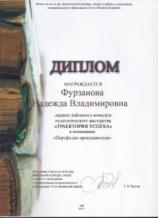 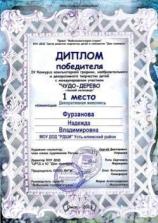 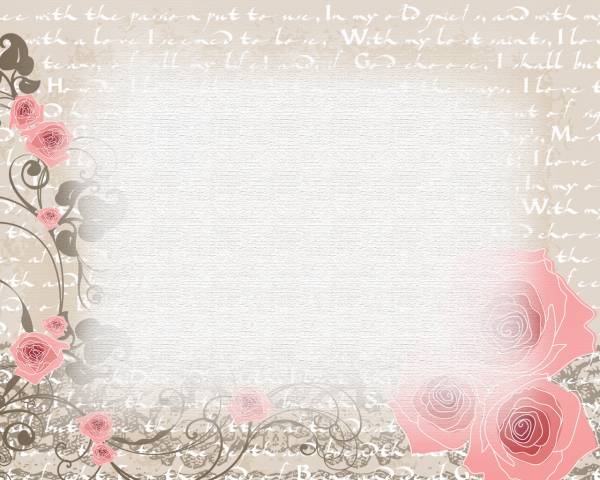 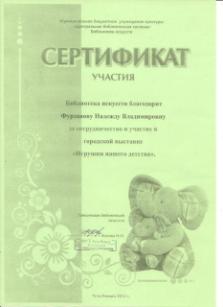 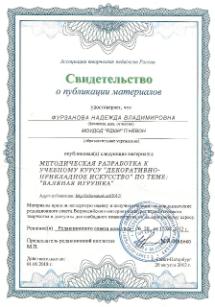 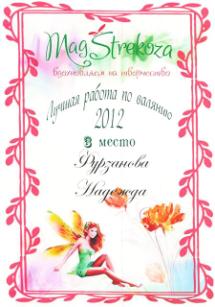 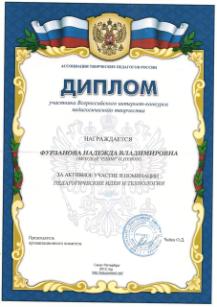 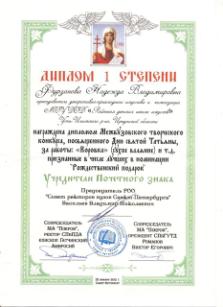 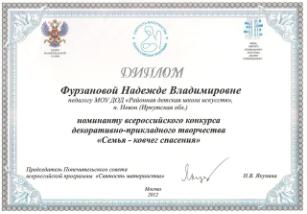 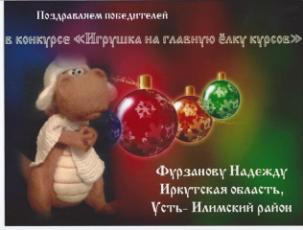 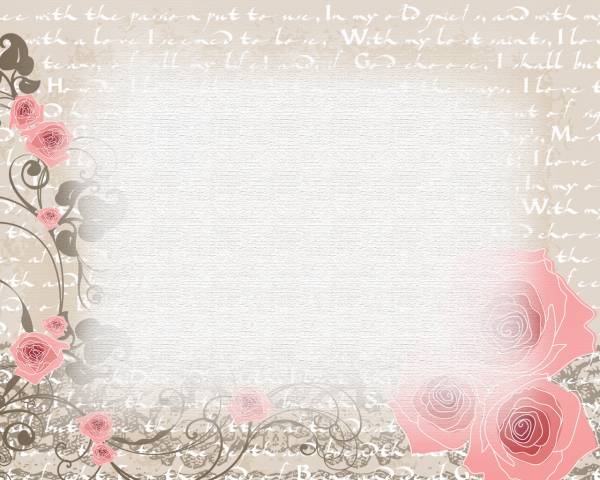 Преподаватель имеет свой сайт педагога дополнительного образования http://nsportal.ru/furzanova-nadezhda-vladimirovna.Надежда Владимировна  окончила дистанционные курсы по народным ремеслам Русского Севера: «Наследие кукол севера»,  «Жили-были дед да Баба». Модульные курсы - «Навыки  личной эффективности», «Тайм-менеджмент, или как эффективно организовать свое время», 6 часов.
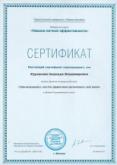 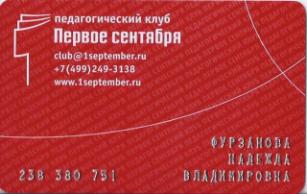 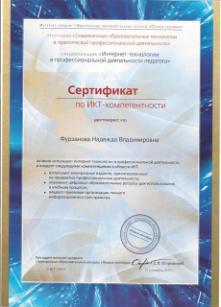 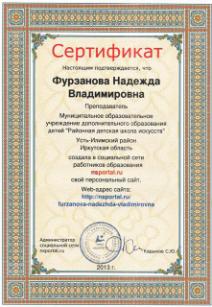 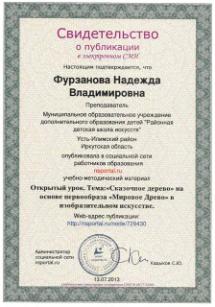 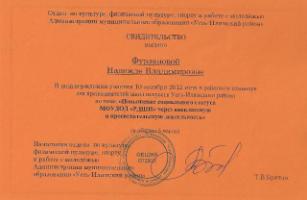 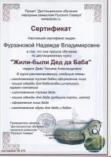 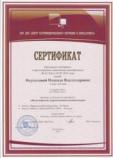 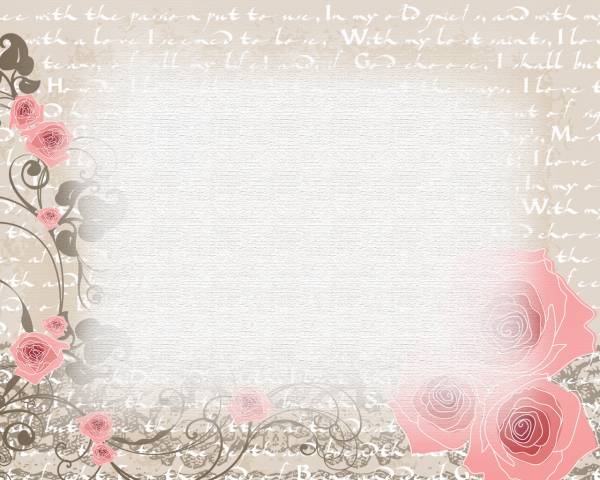 Эффективность профессиональной деятельности отмечена грамотами, дипломами и благодарственными письмами различного уровня:-Благодарственное письмо отдела по культуре, физической культуре, спорту и работе с молодежью администрации муниципального образования «Усть-Илимский район» 2011 г.;- Благодарственное письмо - министерство культуры и архивов Иркутской области, Учебно-методический центр «Байкал» 2011 г.;- МБОУ Дополнительного образования детей «Школа искусств №2» благодарит за подготовку учащихся и активное участие в первом туре Областного конкурса детских художественных работ «Осенние перезвоны» 2011 г.;-Благодарственное письмо мэра муниципального образования «Усть-Илимский район» 2012 г.;-Благодарственное письмо администрации Тайшетского района, управления культуры, спорта и молодежной политики, за помощь в проведении конкурса и подготовку лауреатов и участников 2012 г.;-Благодарственное письмо администрации МБУК «ДК им.И. И.  Наймушина» за подготовку лауреатов конкурса «Мир, в котором я живу» 2012 г.;-Благодарственное письмо - отдел по культуре, физической культуре, спорту и работе с молодежью администрации муниципального образования «Усть-Илимский район» за активное участие, проведение мастер-класса в работе V творческой школы для обучающихся художественного отделения МОУДОД «РДШИ» 2012 г.;-Благодарственное письмо - отдел по культуре, физической культуре, спорту и работе с молодежью администрации муниципального образования «Усть-Илимский район» за подготовку обучающихся в районном конкурсе детского художественного творчества «Рисуем вместе». В рамках V творческой школы художественного отделения МОУДОД «РДШИ» 2012 г.;-Грамота - министерство культуры и архивов Иркутской области за высокие профессиональные достижения в изобразительном искусстве, подготовку лауреатов и участников Регионального конкурса детского художественного конкурса «Сибирь моя, душа моя…» 2013 г.;-Благодарственное письмо-оргкомитет по проведению международного конкурса детского рисунка «А.С. Пушкин - глазами детей» 2013 г.;-Благодарственное письмо - государственный природный заповедник «Байкало-Ленский» за подготовку призера детского всероссийского конкурса рисунков «Мир заповедной природы» 2013 г.;-Благодарственное письмо - отдел по культуре, физической культуре, спорту и работе с молодежью администрации муниципального образования «Усть-Илимский район» за активное участие, проведение мастер-класса в работе VI творческой школы для обучающихся художественного отделения МОУДОД «РДШИ» 2013 г.;-Благодарственное письмо-проект «Мобильная галерея студия» Центр развития творчества детей и юношества за активное участие в IV конкурсе компьютерной графики, изобразительного и декоративного творчества детей с международным участием «Чудо-дерево-лесной календарь» 2013 г.;- Диплом за подготовку победителей V Всероссийского конкурса по рисунку и живописи «Мастер-2013» 2013г.
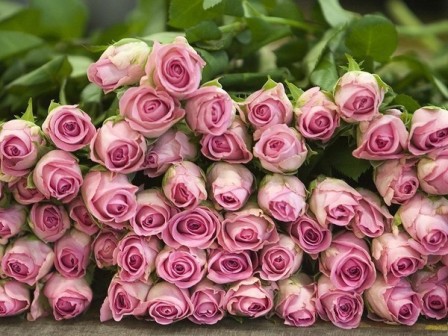 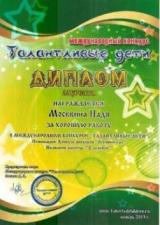 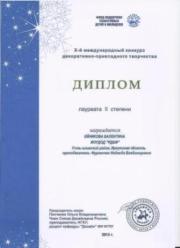 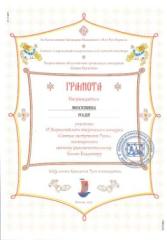 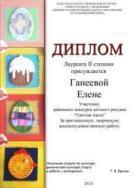 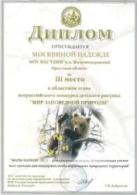 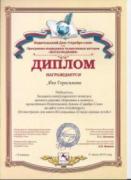 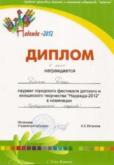 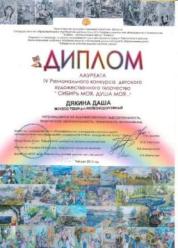 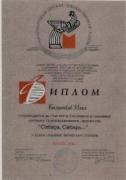 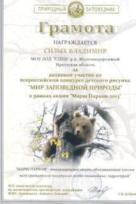 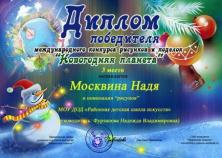 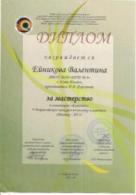 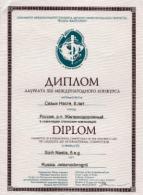 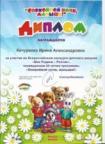 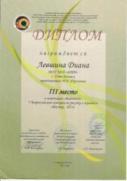 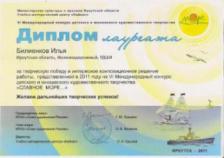 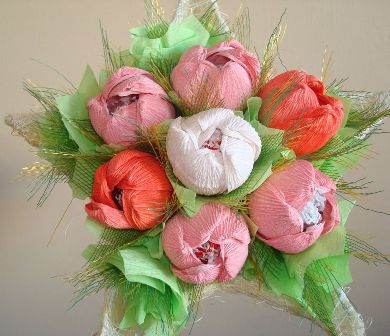 СПАСИБО ЗА ВНИМАНИЕ!УСПЕХОВ В ТВОРЧЕСТВЕ!